Противопехотные мины
осколочные
фугасные
Направленного действия
Кругового поражения
Мина ПМН
Основные ТТХ мины ПМН
7
8
9
10
5
6
4
11
3
12
2
1
Устройство мины ПМН
1 – корпус; 2, 11 – крышки; 3 – запал МД-9; 4 – заряд ВВ;     5 –нажимное устройство (крышка); 6 – спусковой механизм; 7 – ударник; 9 – предохранительная чека; 10 – резак;            12 – МДВ (металлоэлемент)
Извлекается предохранительная чека
Перерезается металлоэлемент
Перерезается металлоэлемент
Мина становится на боевой взвод
Воздействие нагрузки
Воздействие нагрузки
Смещение упора спускового механизма
Воздействие нагрузки
Срыв ударника 
с упора
Накол ударником детонатора
Детонация  основного заряда ВВ
Детонация  взрывателя МД-9
Мина ПМН-2
Основные ТТХ мины ПМН-2
Устройство мины ПМН-2
7
6
5
4
3
А
В
А
В
2
1
А - А
1 – заряд ВВ; 
2 – ударник; 
3 – МДВ (пневматический); 
4 – предохранительная  чека; 
5 – корпус; 
6 – встроенный взрыватель; 
7 –нажимной датчик (крышка)
В - В
Извлекается предохранительная чека
Принцип работы механизмов мины ПМН-2
Под действием пружины сифон сжимается, 
время замедления 30-300 сек
Рычаг освободил движок с капсюлем-детонатором
Извлекается предохранительная чека
Освобождается рычаг сифона МДВ
Под действием пружины сифон сжимается, 
рычаг идет вверх
Под действием пружины движок и КД двигаются вперед
Движок упирается в боевой упор
Нагрузка
Ударник упирается в движок
Боевой упор утапливается
Огневая цепь замыкается
Ударник накалывает капсюль-детонатор
Детонирует основной заряд мины
Мина ПМН-4
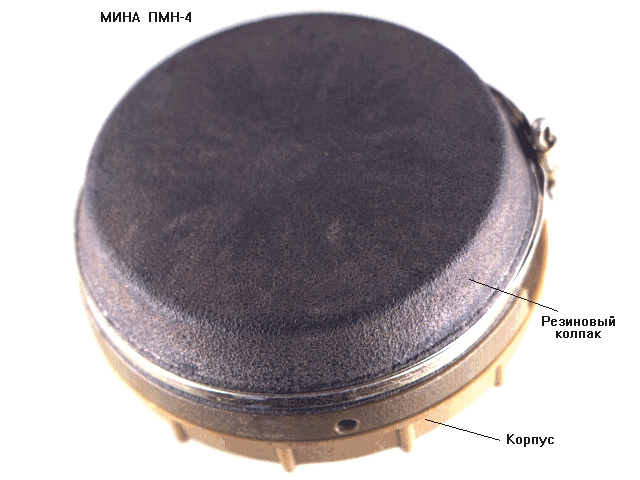 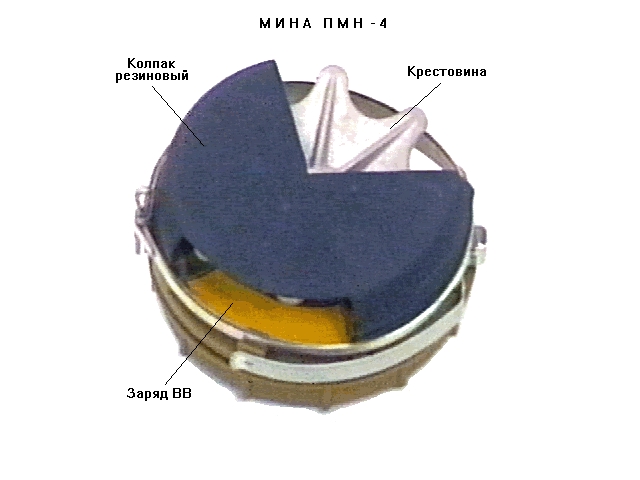 Тип			Фугасная, нажимного действия, окончательно снаряженная 
Масса								0.3 кг
Масса ВВ (тротил)						0.05 кг
Диаметр								95 мм 
Высота								42 мм
Тип взрывателя	            Механический встроенный с механизмом дальнего взведения
Тип механизма дальнего взведения				гидромеханический
Время взведения							1-40 сек
Усилие срабатывания						5-15 кгс
Температурный диапазон применения				От -40 до +50 С
Мина ОЗМ - 72
Основные ТТХ мины ОЗМ-72
11
12
13
10
9
8
7
6
14
5
4
15
16
17
3
18
19
2
20
21
22
1
Устройство
Мины ОЗМ–72

1 – направляющий стакан;      
2 – осколки;        
3 – заряд ВВ;                         
4 – дополнительный детонатор; 
5 – вышибной заряд;                          
6 – центральная втулка; 
7 – трубка;  8 – шарик;  
9 – ниппель;  10 – колпачок; 
11 – капсюль-воспламенитель;              
 12 – пробка со скобой; 
13 – верхняя крышка;
14 – втулка с капсюлем–воспламенителем;
15 – пружина; 16 – ударник; 
17 – втулка; 
18 – пятка ударника;
19 – предохранительный колпачок; 
20 – нижняя крышка; 
21 – натяжной трос;               22 – камера
Капсюль-детонатор КД №8А, дульцем вниз
Снаряжение
мины ОЗМ–72:
Применение мины ОЗМ-72
Боевой взвод взрывателя МУВ-3
Боевой взвод взрывателя МУВ-3
Перерезается металлоэлемент
Боевой взвод взрывателя МУВ-3
Перерезается металлоэлемент
Боевой взвод взрывателя МУВ-3
Работа запорного ниппеля
Работа запорного ниппеля
Избыточное давление пороховых газов
Работа запорного ниппеля
Избыточное давление пороховых газов
Работа запорного ниппеля
Избыточное давление пороховых газов
Работа запорного ниппеля
Избыточное давление пороховых газов
Работа запорного ниппеля
Избыточное давление пороховых газов
Работа запорного ниппеля
Избыточное давление пороховых газов
Работа запорного ниппеля
Избыточное давление пороховых газов
Работа запорного ниппеля
Избыточное давление пороховых газов
Работа запорного ниппеля
Избыточное давление пороховых газов
Работа запорного ниппеля
Избыточное давление пороховых газов
Работа запорного ниппеля
Избыточное давление пороховых газов
Натяжение троса
Взвод боевой пружины
Срыв пятки ударника
Срыв пятки ударника
Растяжение боевой пружины
Боевой ход ударника
Накол капсюля воспламенителя
Взрыв основного заряда
Взрыв промежуточного детонатора
Инициирование 
КД №8А
Форс пламени КВ-11
Мина ПОМЗ-2 и ПОМЗ-2М
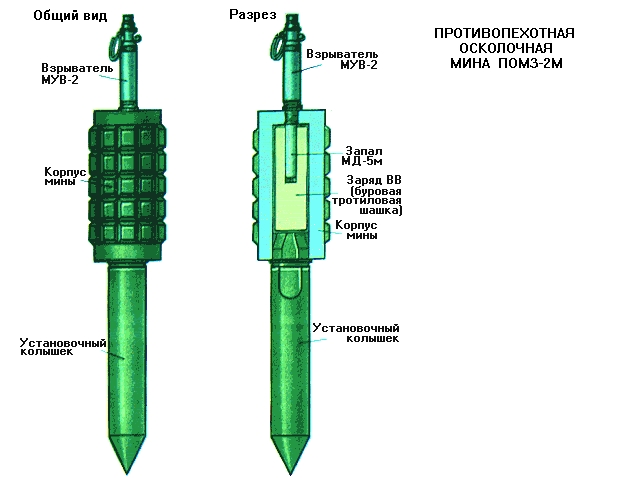 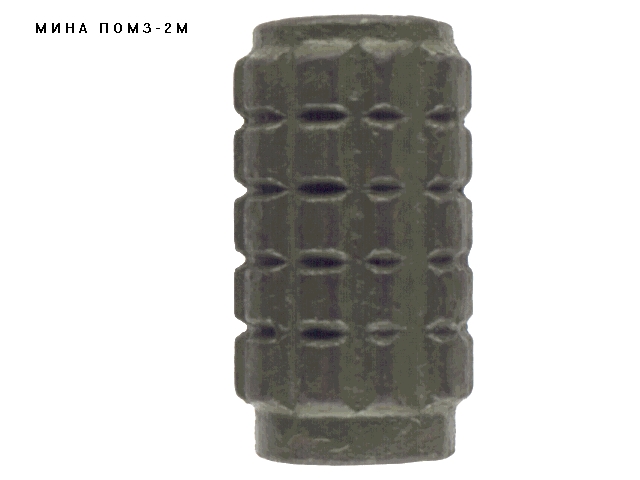 ПОМЗ-2  	  	ПОМЗ –2М
Тип					Осколочная, кругового поражения                                                                                      
Масса корпуса				1,2 кг			1,5 кг
Масса ВВ				0,075 кг			0,075 кг
Диаметр корпуса				60 мм 			60 мм 
Высота корпуса				107 мм			130 мм
Взрыватель			МУВ, МУВ-2 или МУВ-3 с  Р - образной чекой
Радиус сплошного поражения		4 м			4 м
Температурный диапазон применения		Определяется взрывателем
Способ установки				Вручную
Мина МОН - 50
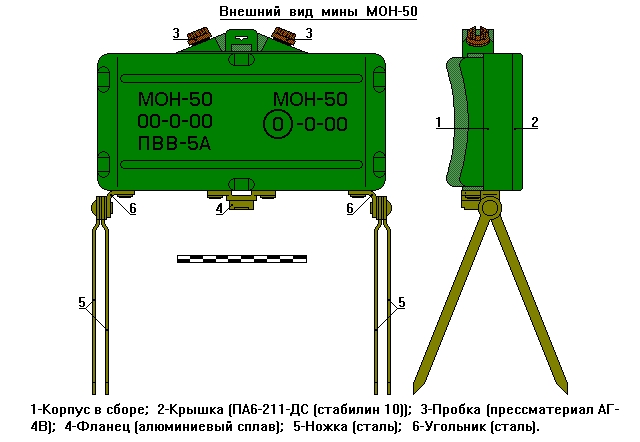 Тип					Осколочная, направленного поражения
Масса								2,0 кг
Масса заряда (ПВВ-5А)						0,7 кг
Длина								226 мм
Ширина								66 мм
Высота (со сложенными ножками)					155 мм
Количество осколков						485/540 шт. *
Горизонтальный угол разлета осколков					54 град
Радиус сплошного поражения						50/58 м
Ширина зоны поражения на дальности 50-58  м				45/54 м
Приведенная площадь поражения					1514/1910 м0
Дальноспоть ражения легкового и грузового автотранспорта и живой силы в нем	   До 30 м 
Дальность разлета осколков от корпуса в тыльном и боковом направлениях	   До 40 м
Температурный диапазон применения		Определяется применяемым взрывателем
Способ установки							Вручную
Мина МОН - 90
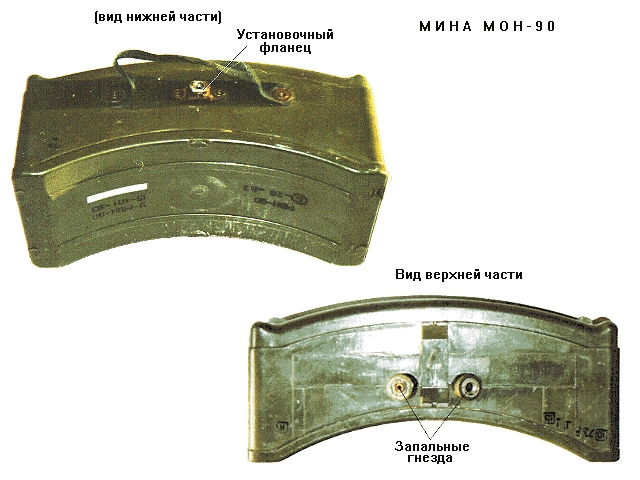 Тип					Осколочная, направленного поражения
Масса							12,1 кг
Масса заряда (ПВВ-5А)					6,2 кг
Длина							345 мм
Ширина							153 мм
Высота (со сложенными ножками)				202 мм
Количество осколков					2000 шт. 
Ширина зоны поражения на дальности  90м			60м
Дальность разлета осколков от корпуса в
  тыльном и боковом направлениях				До 100 м
Температурный диапазон применения	Определяется применяемым  взрывателем
                                                                     
Способ установки					Вручную
Комплект КРМ – П
Противопехотный комплект ручного минирования КРМ-П предназначен для минирования местности вручную минами ПОМ-2Р с помощью устройства ручного взведения УРП с целью поражения живой силы противника
Боевое применение УРП с ПОМ –2Р из комплекта КРМ – П
Скрутить гайку – заглушку с устройства ручного пуска
Боевое применение УРП с ПОМ –2Р из комплекта КРМ – П
Бросить (положить) мину на место установки УРП к себе
Через 120 сек мина ПОМ –  2Р   или 50 сек мина ПОМ – 2Р1 переводится в боевое положение
Средства ручной установкикассетных инженерных мин
Переносной комплект минирования ПКМ
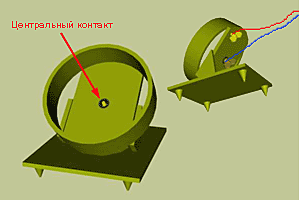 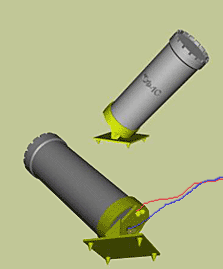 Дальность минирования, м		– 20…50
Размеры МП, м 			– ПФМ – 10х20 м; 
		 			– ПОМ-2 – 20х30 м.
Масса комплекта 			– 2,6 кг.
противник
3
10м
2
15-20м
20м
30-35м
35м
35м
1
15м
8м
Схема использования ПКМ
1 – станок на пусковой площадке; 
2 – участок минного поля; 
3 – ориентир.
Применяемые взрыватели
Взрыватели МУВ-3, МУВ-4
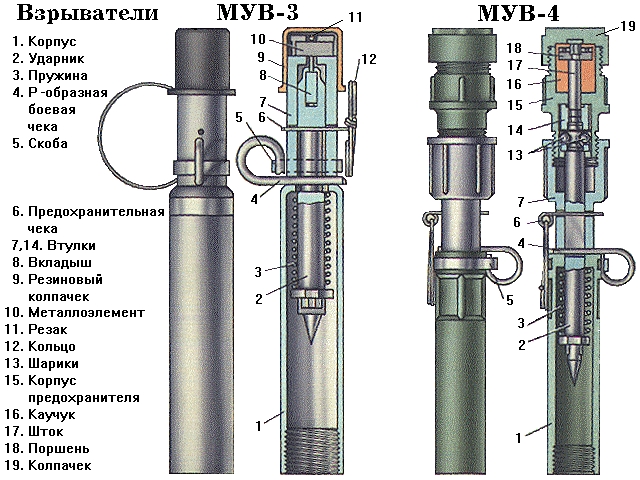 Основные тактико–технические характеристики
					МУВ-3			МУВ-4
Тип		             Механический с временным	          с гидромеханическим МДВ
			 предохранителем (металлоэлементом)
Масса  (неснаряженного)		38г			32г
Диаметр  корпус			12,3мм			17мм
Длина, мм:  
неснаряженного			86мм			113мм
с запалом МД-2			132мм			132мм
с запалом МД-5М			126мм			126мм
Время дальнего взведения      от 2,5 мин до 2,5 суток		1—30мин
Усилие выдергивания боевой чеки, кгс: 
Р-образной			1,5-10,0			2,0-2,5
Т-образной			1,5-6,0			3,0-11,0
Температурный диапазон 
применения, С 0			- 40 …+40		- 40..+50
Взрыватель МВЭ-72
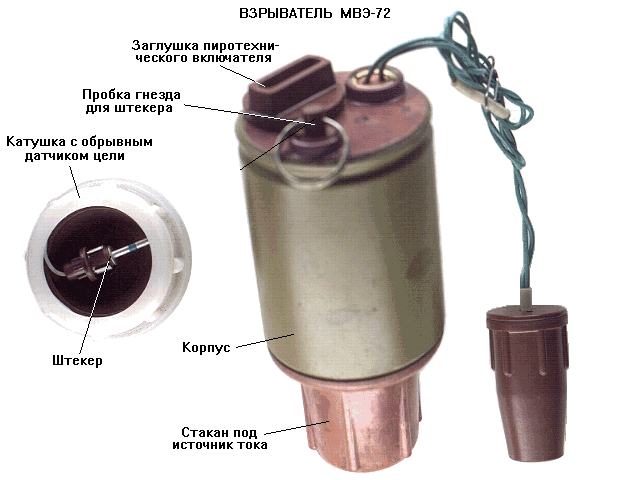 Основные тактико–технические характеристики
Тип						электромеханический
Масса							600г
Диаметр							65мм
Высота							150мм
Время взведения						50 – 180с
Источник тока						элемент 373
Диапазон применения					от– 40 до + 50 С 0
Время боевой работы					до 4мес
Взрыватель МВЭ-НС
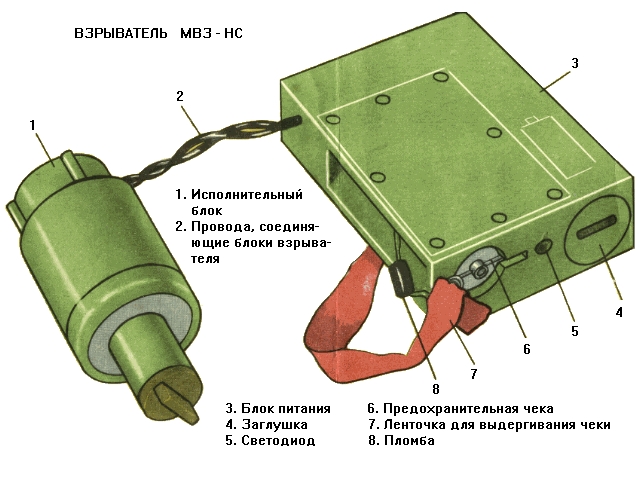 Основные тактико–технические характеристики
Тип мин, с которыми применяется взрыватель		ОЗМ-72,МОН-50,МОН-90
Датчик цели						обрывной длиной 40 м
Тип датчика						инерционный
Механизм дальнего взведения				электронный
Время дальнего взведения				7,5 или 30 мин
Время самоликвидации					от 25 до 90 сут
Масса взрывателя					250 г
Диаметр							31 мм
Высота							90 мм
Диапазон применения					от – 30 до + 50 С 0
Время установки взрывателя				до  4 мин
Источник питания					7РЦ53У
Гарантийный срок хранения				10 лет
ВУЗ-8
МВЭ-72
НВЭ-НС
группа
мин ПМН
ОЗМ-72
Тротил-200г
 и МЛ-7
МЛ-7
МЛ-7
МЛ-7
0,5 м
30 м
15 м
Неконтактное взрывательное устройство НВУ-П «Охота»
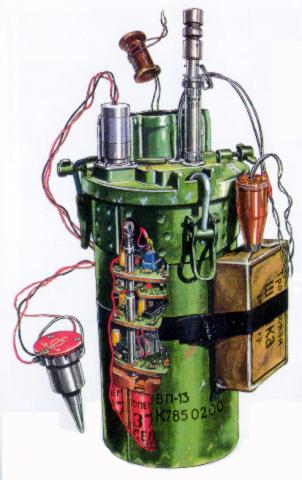 Основные ТТХ НВУ-П
Состав комплекта НВУ-П
Комплект неконтактного взрывательного устройства 
НВУ-П:
Спасибо за внимание